Черный цвет в интерьере
Стиль хай-тек
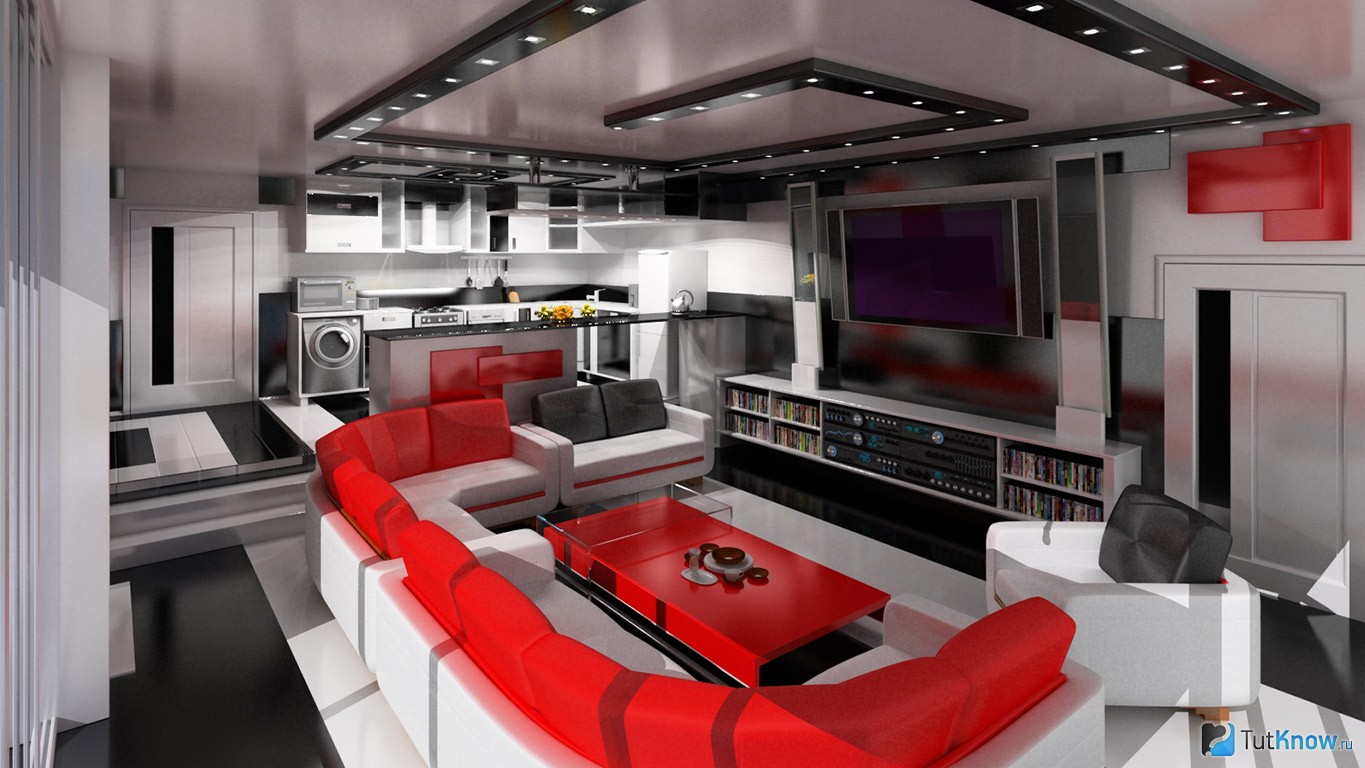 Хай-тек - высокотехнологичный стиль. Это сочетание динамичности, оригинальности с удобством и современным комфортом. Много света, простора и технических новинок. Линии простые, строгие, жесткие. Промышленные материалы  - металл, стекло, бетон, кирпич, пластик преобладают в интерьере
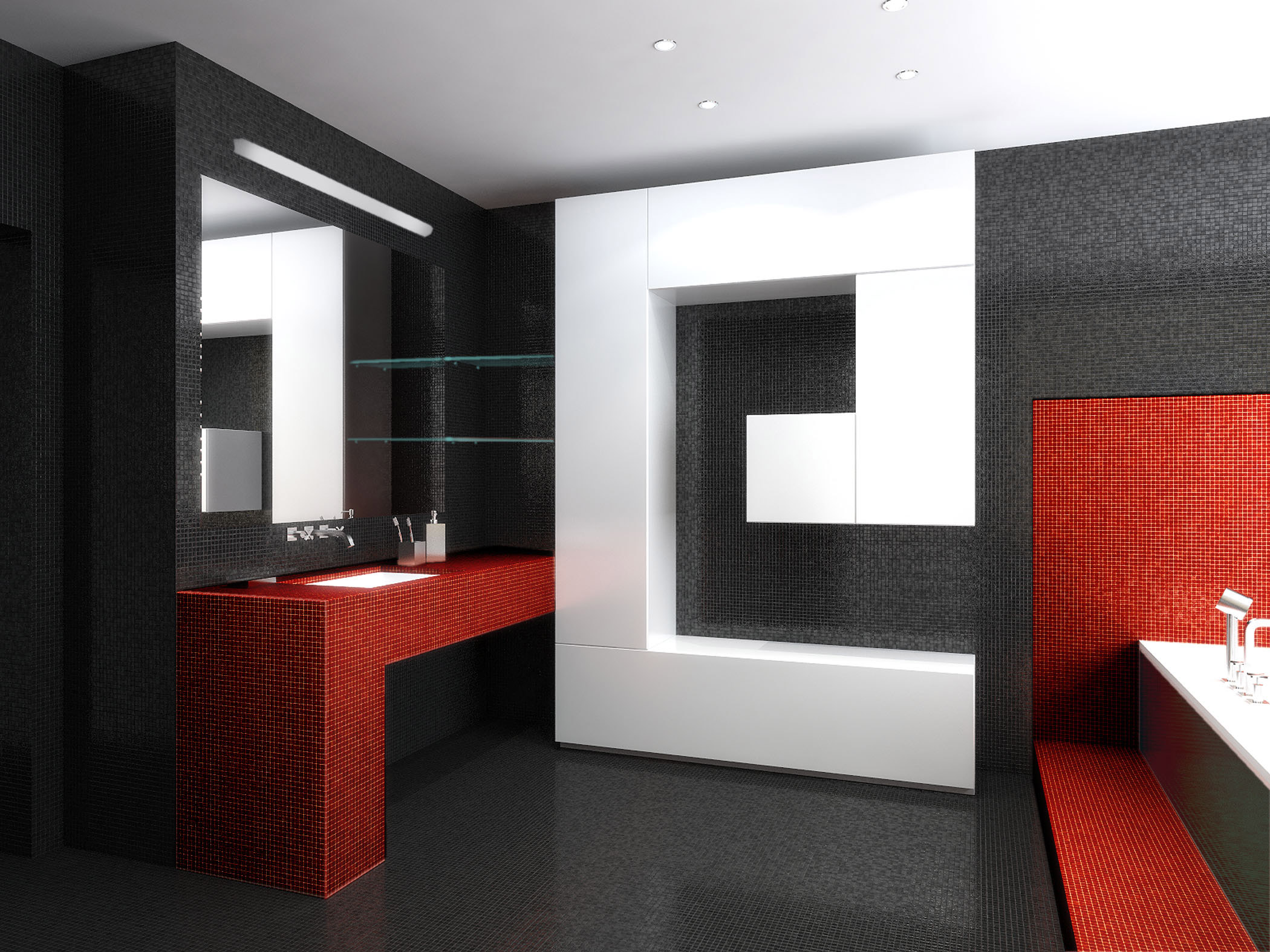 Черно-белая гамма — одна из часто применяемых в оформлении хай-тек интерьера.
Ванная комната  в стиле хай-тек
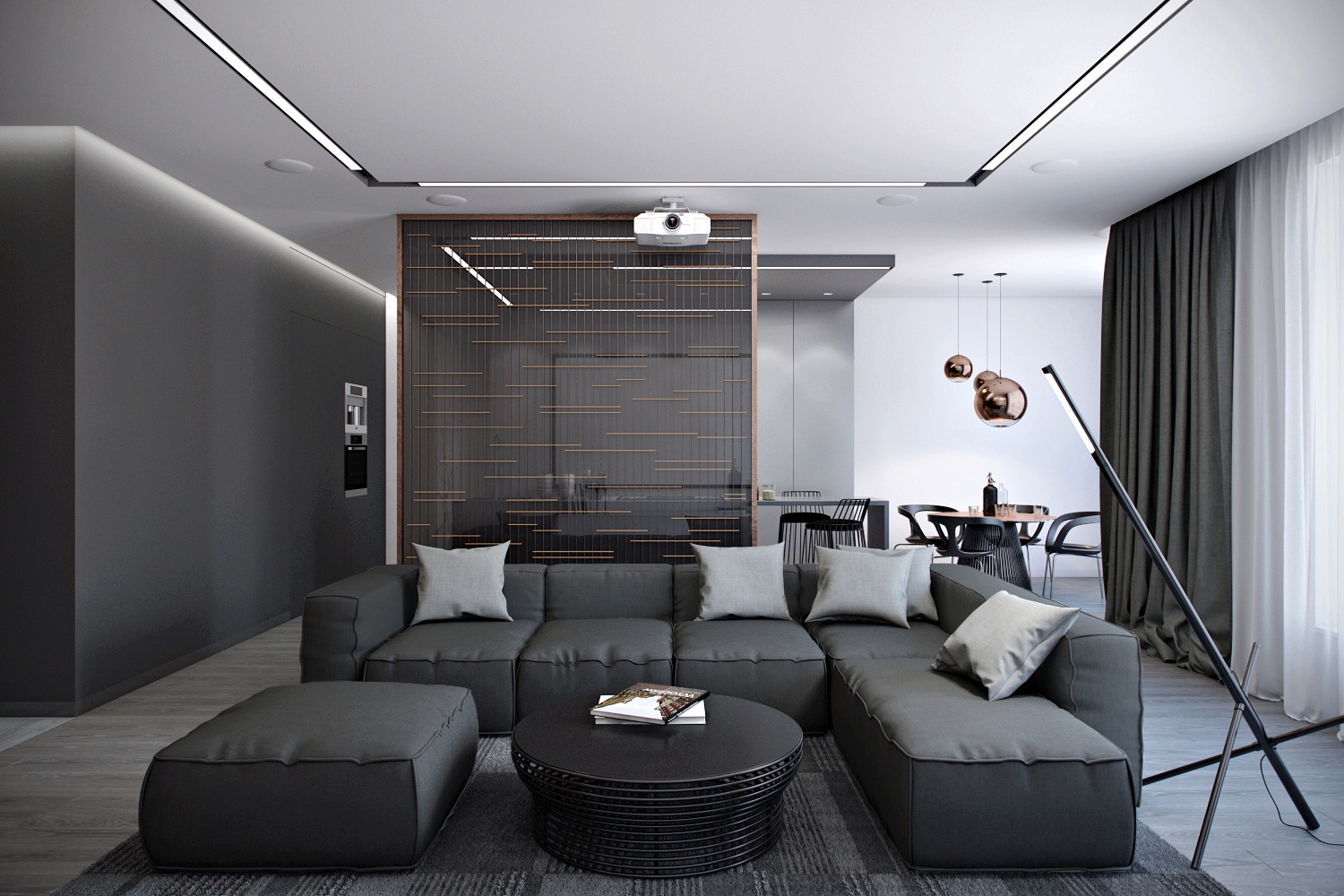 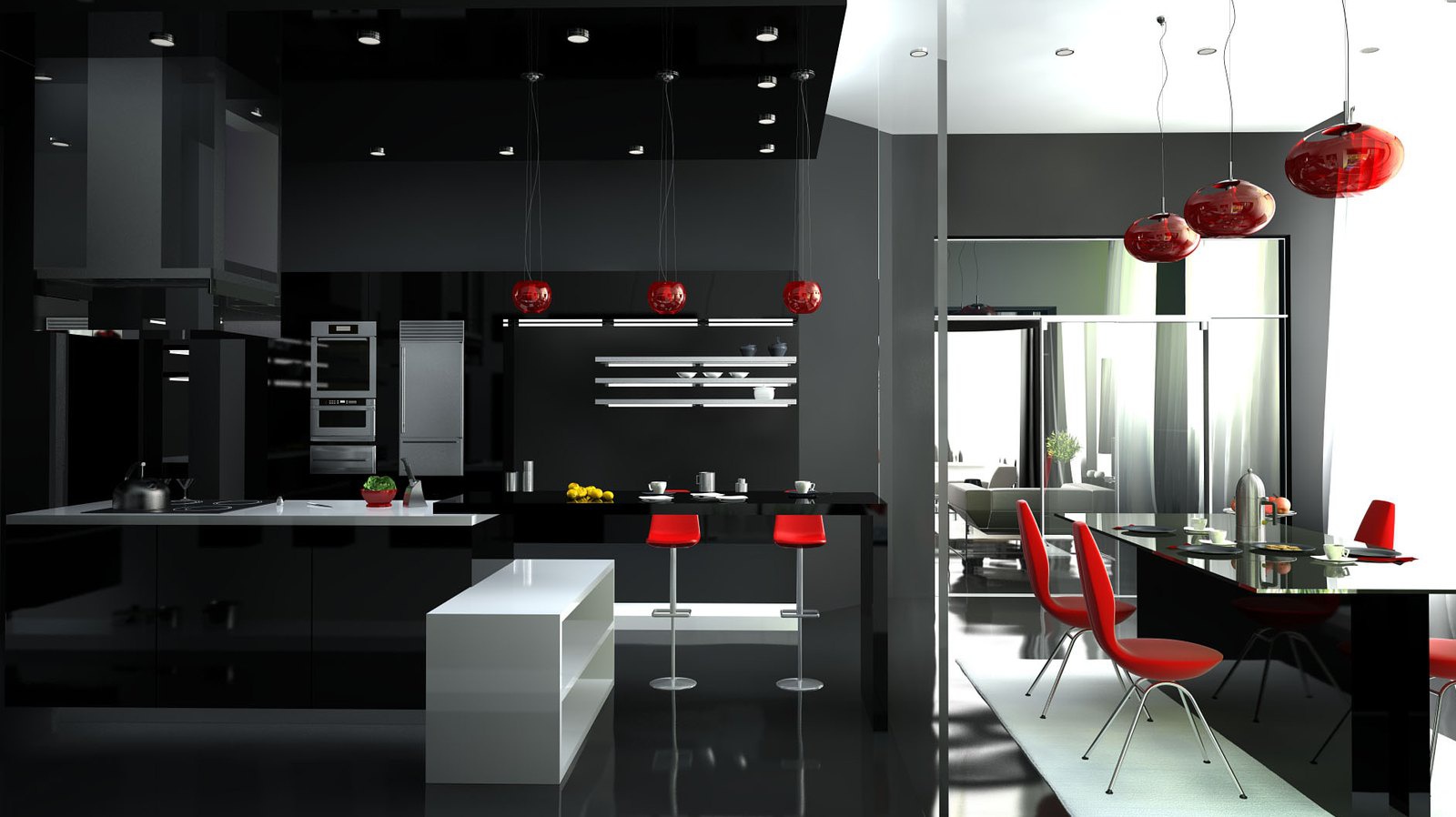 Стиль хай-тек в интерьере квартиры
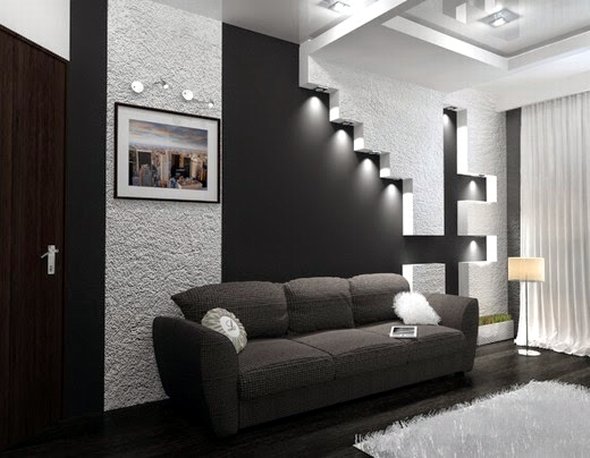 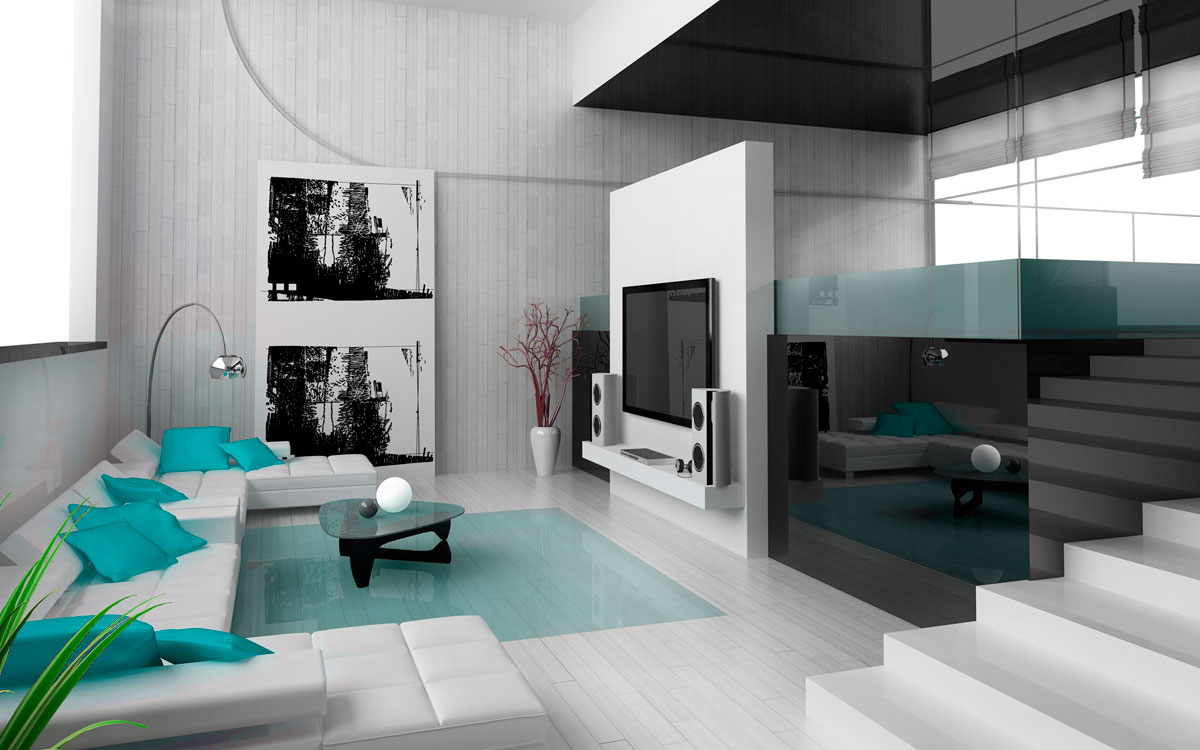 Дизайн интерьера в стиле хай-тек
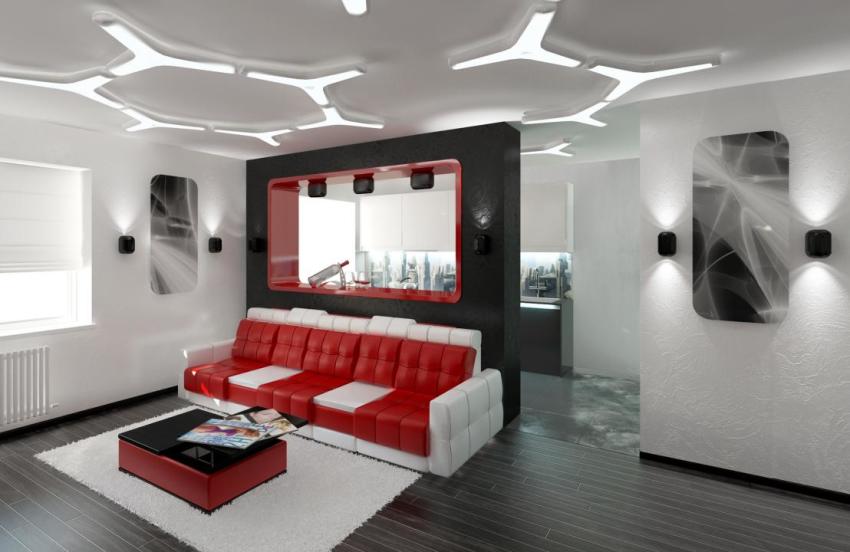 Стиль хай-тек. Черный как акцент
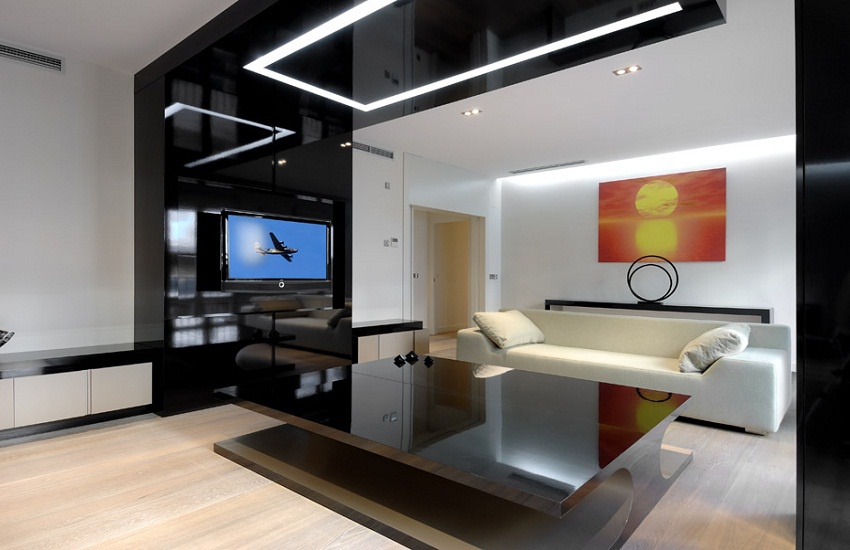 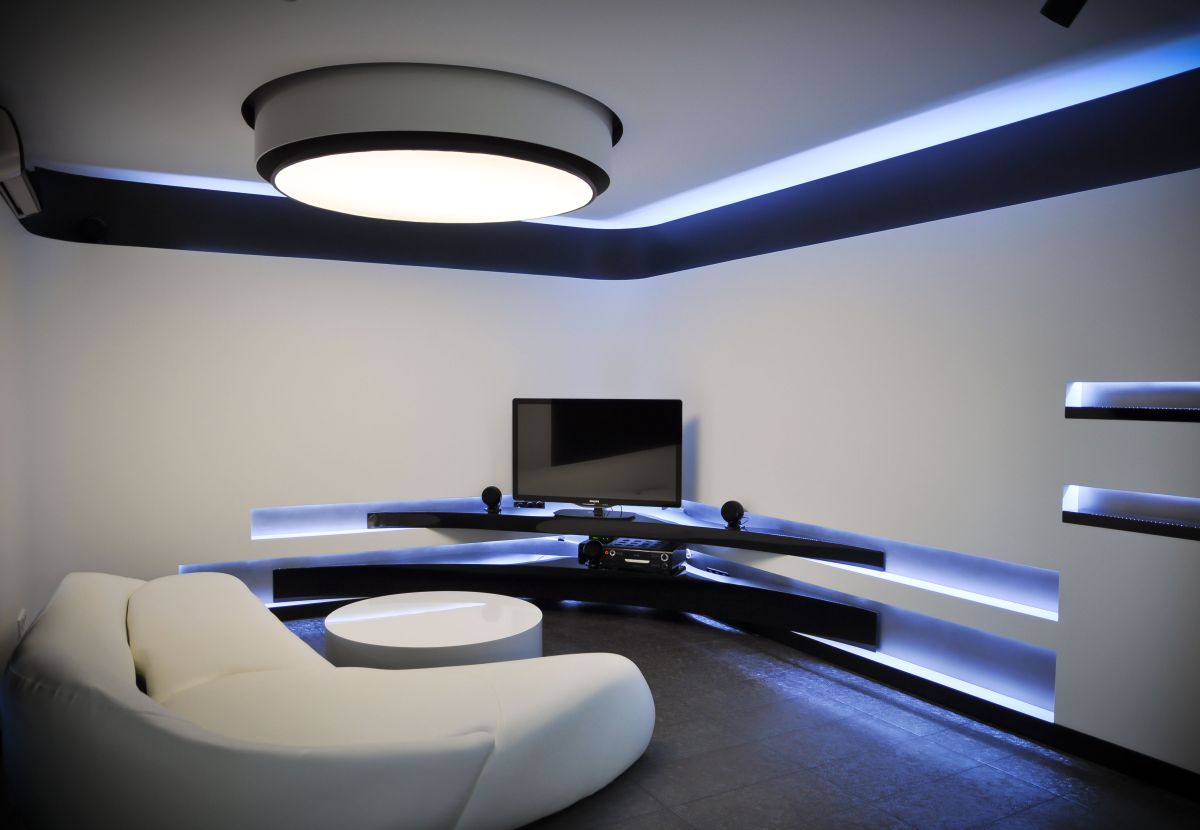 Стиль ар-деко
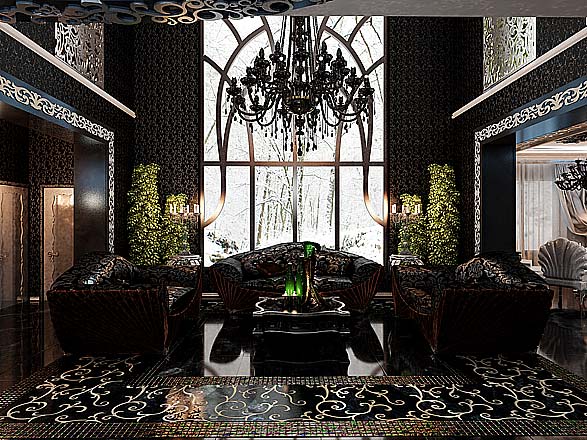 Это стиль, сочетающий в себе аристократичность и характерный минимализм. Главная задача ар-деко — удивить и поразить. Поэтому при оформлении интерьеров применяются дорогостоящие отделочные материалы, элементы флористики, различные орнаменты и рельефные формы.
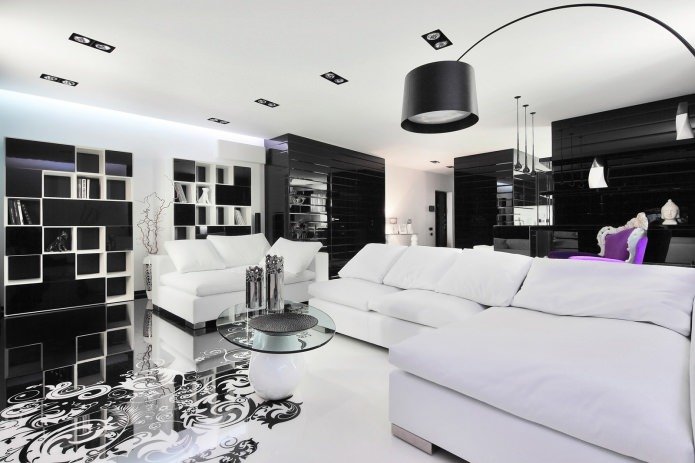 Гостиная в стиле ар-деко
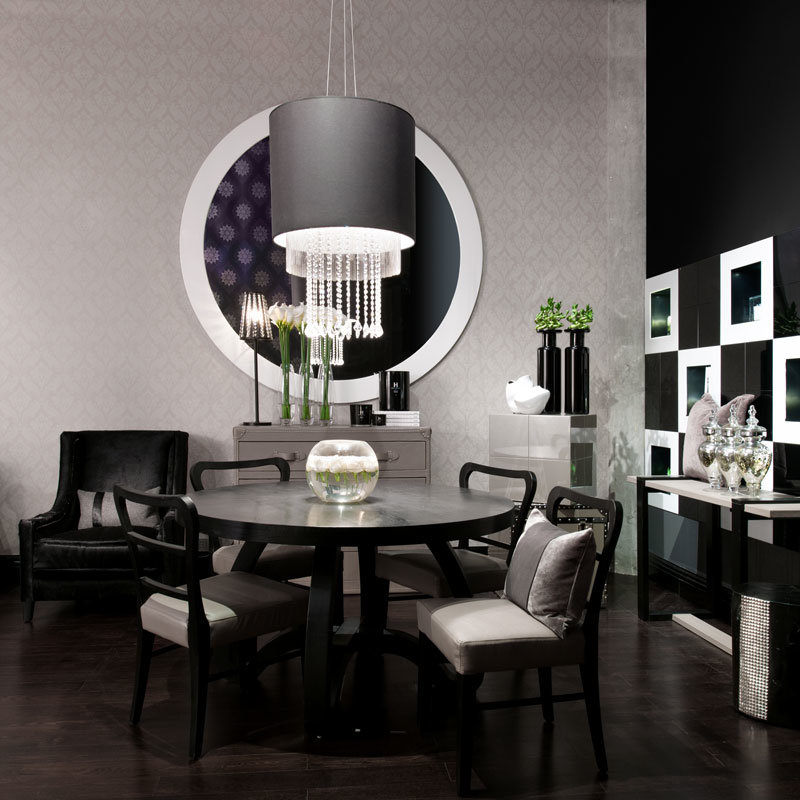 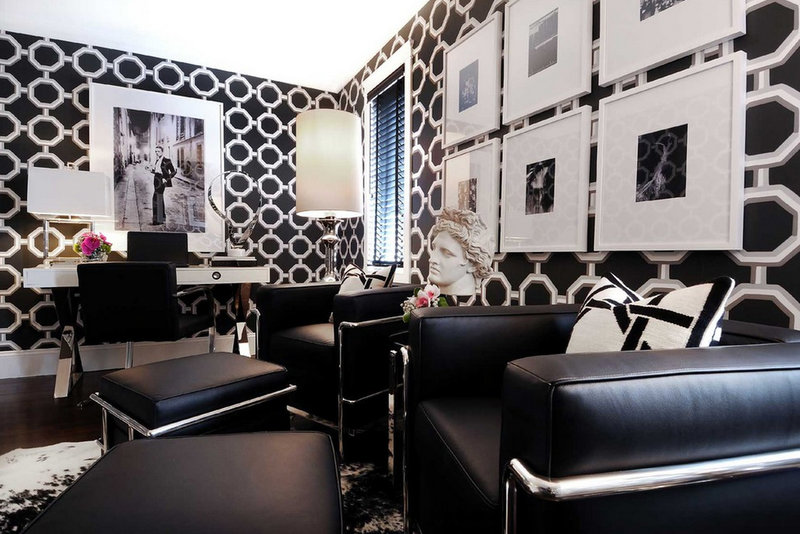 Гостиная в стиле ар-деко
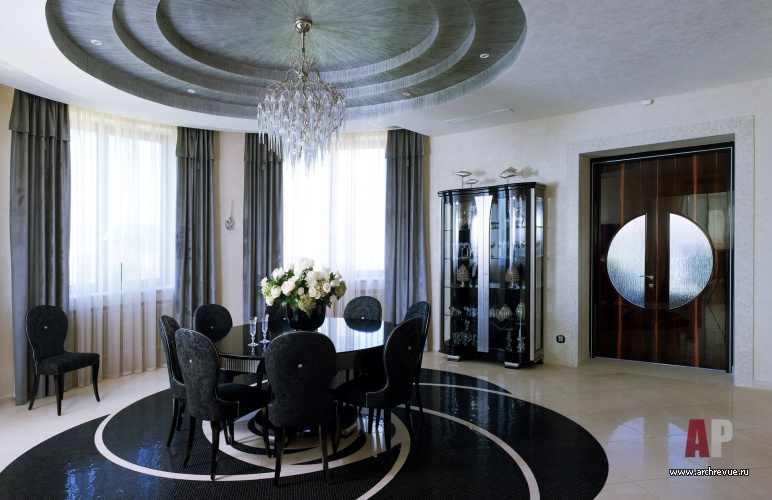 Гостиная в стиле ар-деко
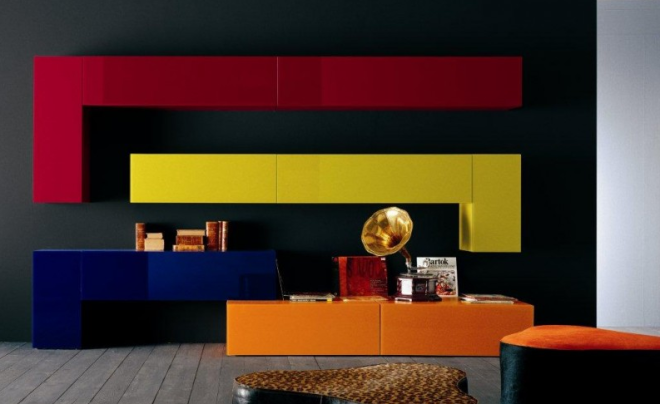 Стиль авангард
Авангардный стиль характеризуют как направление в искусстве, которое идет вразрез с традиционными представлениями о тех или иных жанрах, способах создания произведений, их формах и содержании. 
Авангардное искусство — меняющееся со временем течение, в котором всегда есть место новаторству, и именно в этом его суть. Авангард — это эксперимент, вызов времени и вкусам, попытка заглянуть в будущее и переместить его дух в настоящее. Одновременно это определенный сдвиг в сознании, чувствах, желание узнать «а что будет, если».
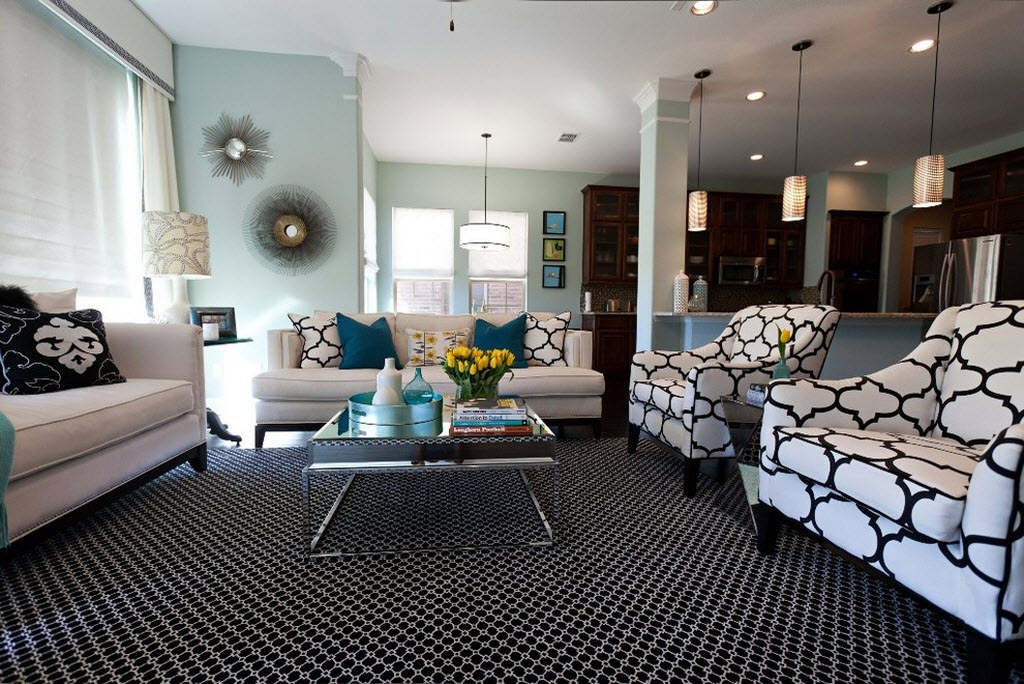 Авангардный стиль – это обыгрывание пространства и объема. Просторные помещения с нестандартной планировкой, зонирование вместо стен и дверей, подиумы, арки, ступени. Большие окна нестандартной формы, искусственное освещение разной интенсивности. Необычные цветовые решения: стены, пол и потолок разных цветов, контрастная по цвету мебель.
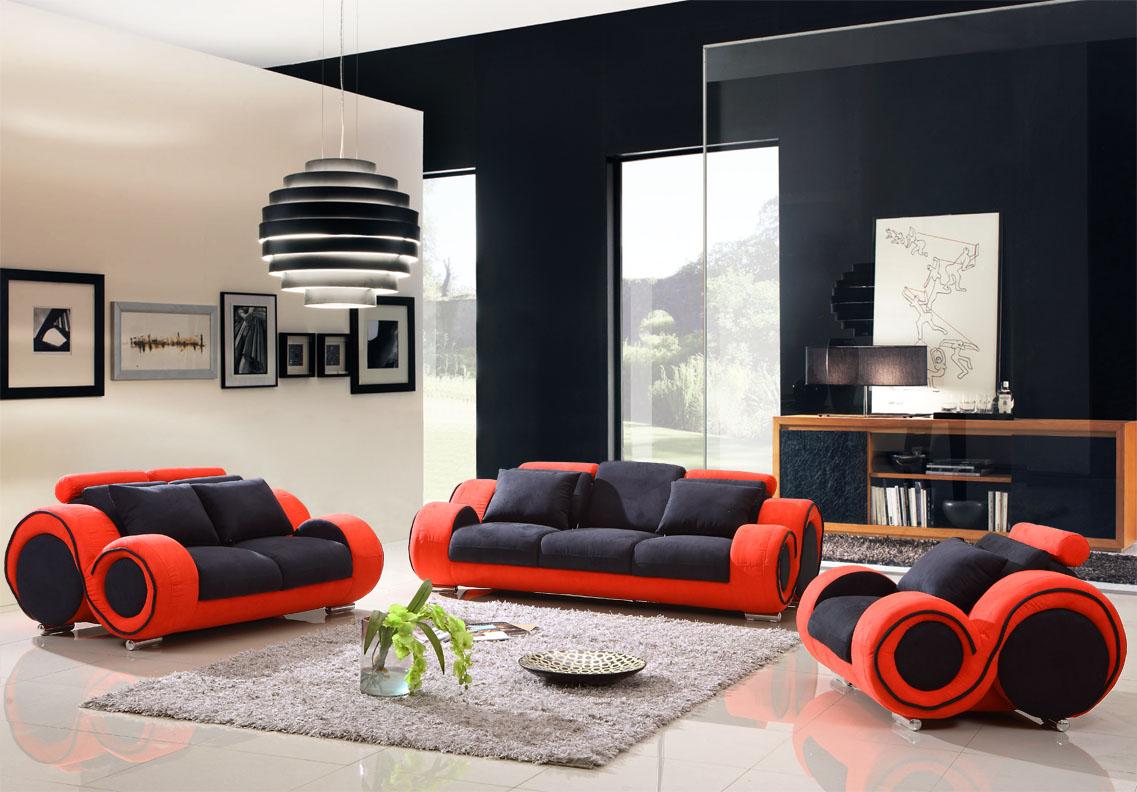 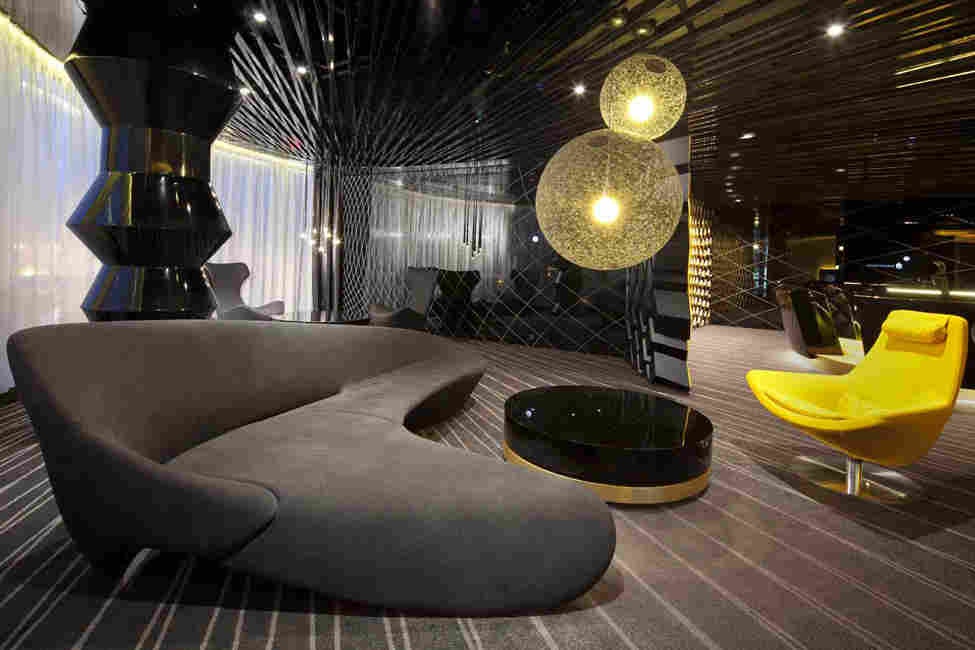 Гостиная в черно-желтом цвете в стиле авангард
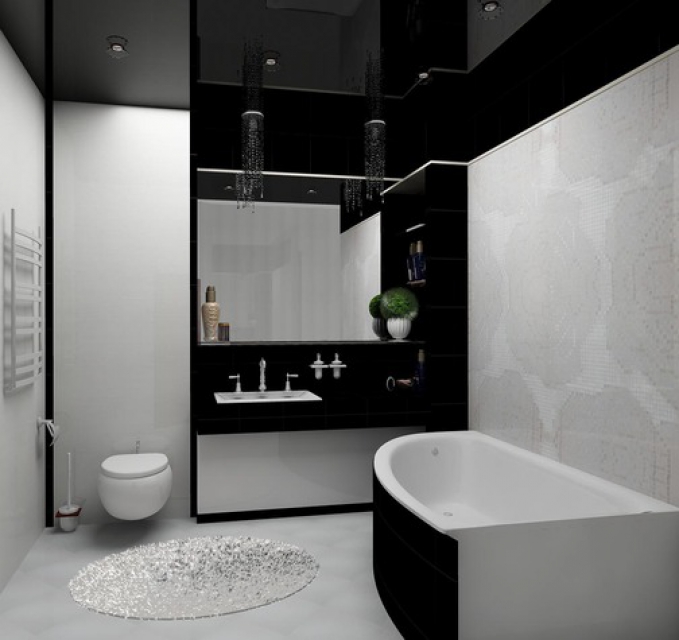 Ванна в стиле авангард
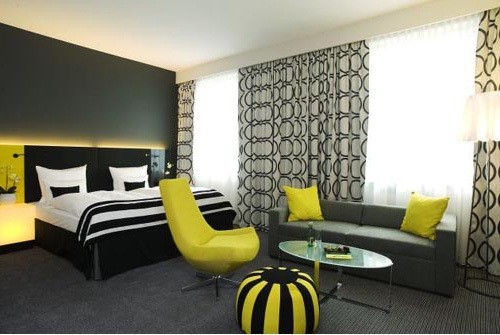